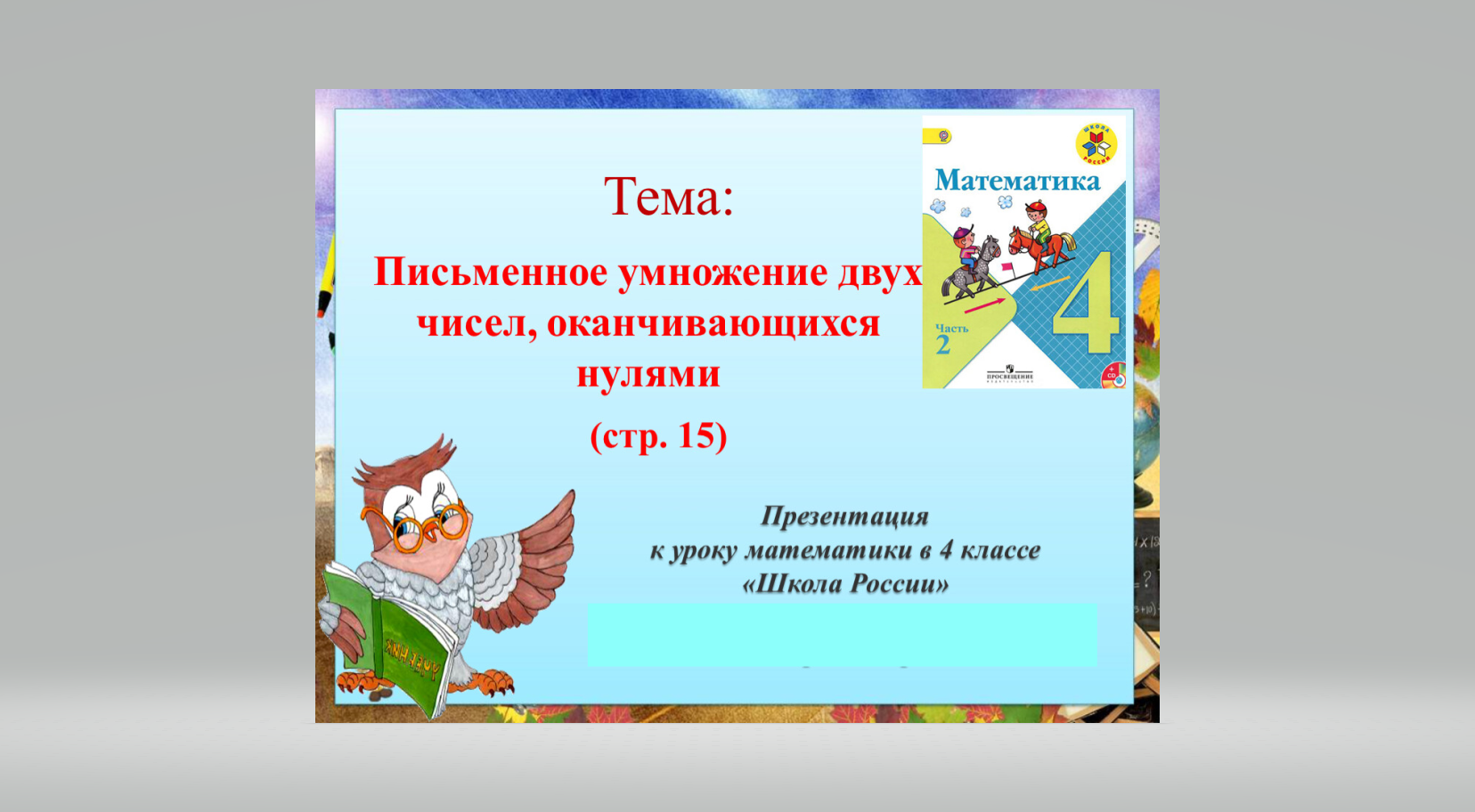 Подготовила:
Учитель начальных классов
 Умаханова Э.Н.
Подготовили:
Учитель начальных классов
 Умаханова Э.Н.
1
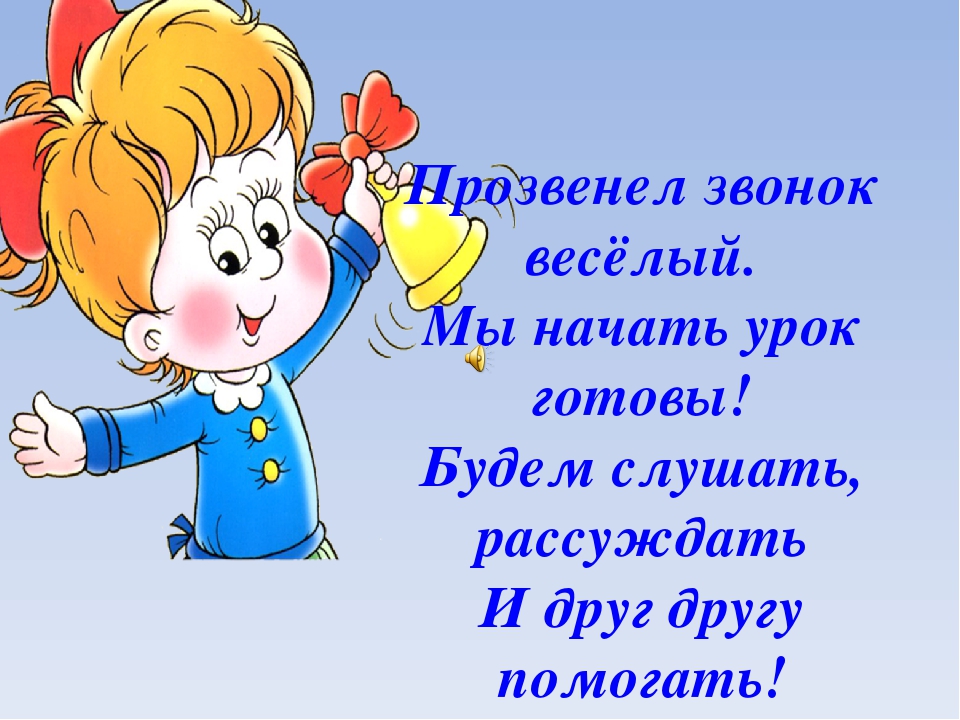 2
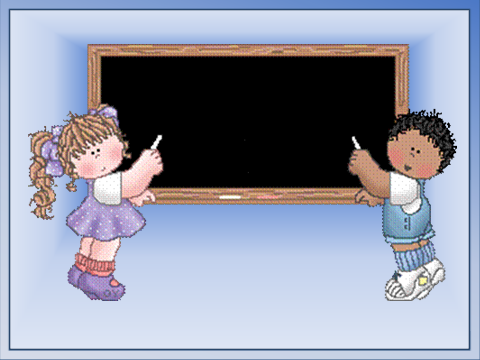 Устный  счет
3
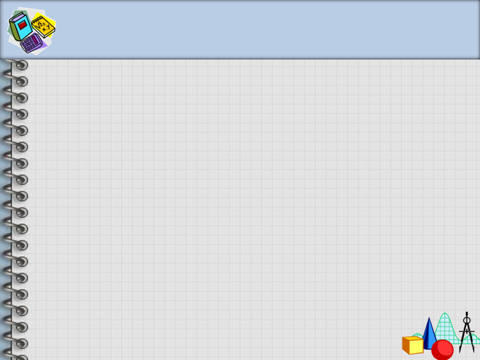 Исключите  лишнее выражение
300 х 4
7520 х 1
96 : 13
680 х 2
111 х 8
4
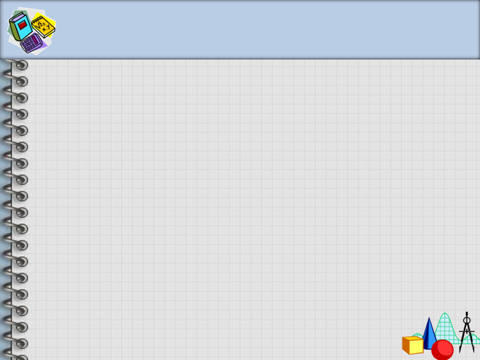 Решите и дайте ответ
1 200
300 х 4
7 520
7520х 1
1360
680 х 2
111 х 8
888
5
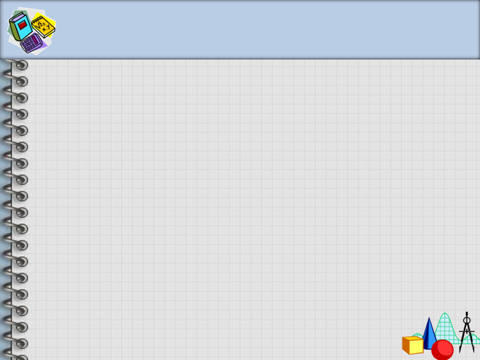 Расположи ответы в порядке возрастания
1 200
7 520
1 360
888
у
т
р
д
7 520
1 360
1 200
888
6
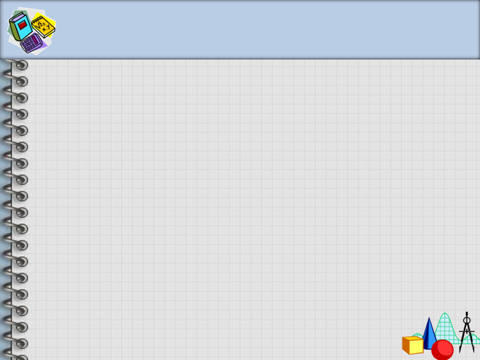 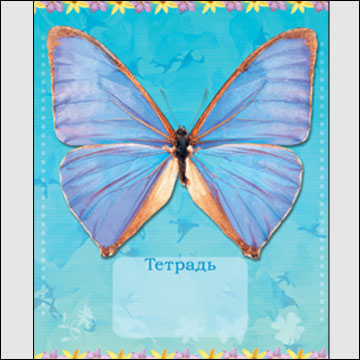 т
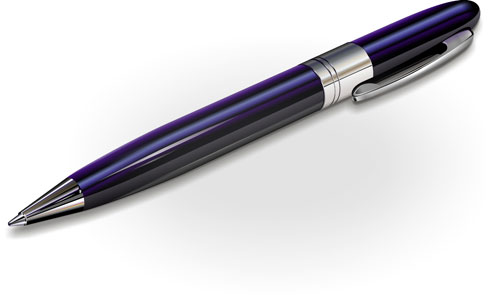 р
у
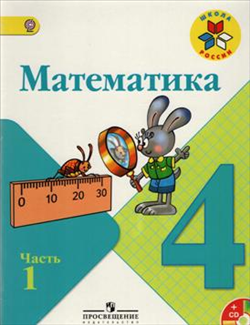 д
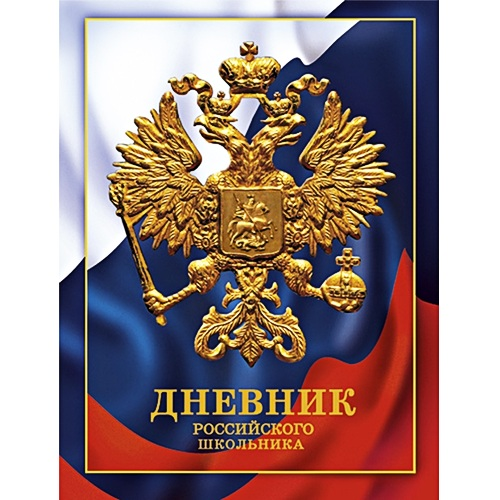 7
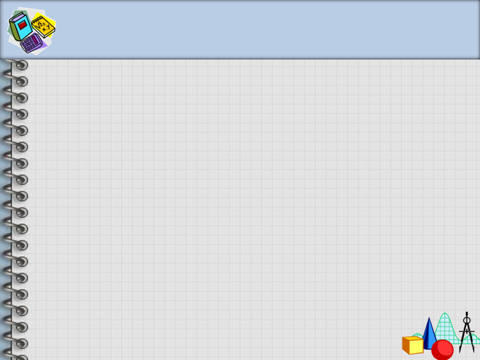 Логическая цепочка
395
х 10
─ 50
: 10
36
х100
: 9
8
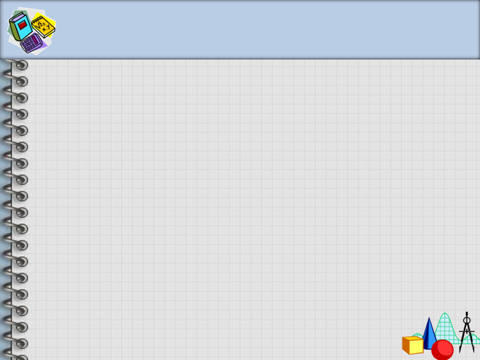 Сравни выражения
=
45 ∙ 3 ∙ 10
45 ∙ 30
…
>
27 ∙ 2 ∙ 10
27 ∙ 12
…
<
…
61 ∙ 50
61 ∙ 10+61 ∙ 5
=
28∙ 14
28 ∙ 10 + 28∙ 4
…
9
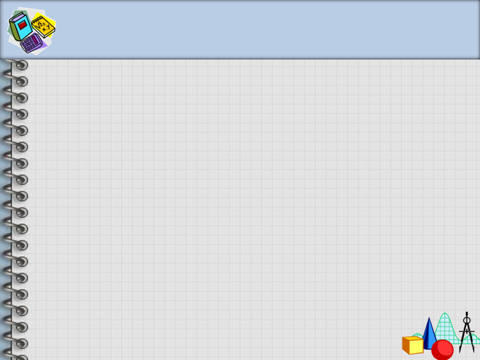 Соедините  правильно ответы
нужно расстояние разделить на время   V=S:t
Скорость – это
расстояние, пройденное за единицу времени
Чтобы найти расстояние
нужно расстояние разделить на скорость  t=S:V
Чтобы найти время
нужно умножить скорость на время      S=Vхt
Чтобы найти скорость
10
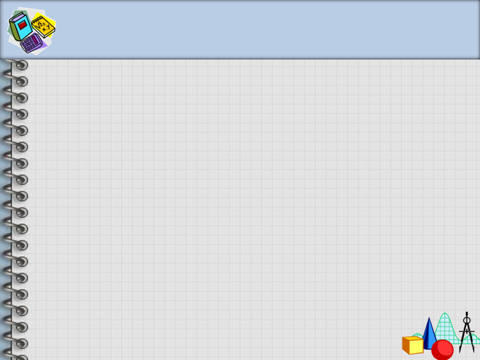 543 ∙ 4
222 ∙ 50
436 ∙ 20
149 ∙ 8
160 ∙ 9
670 ∙ 5
630 ∙ 40
11
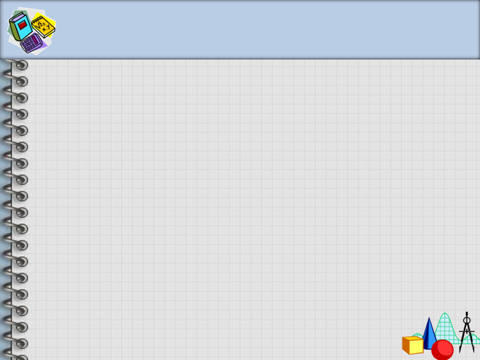 Тема урока
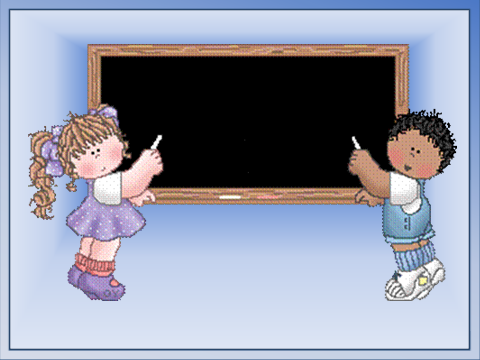 Письменное умножение                  двух чисел, оканчивающихся 
нулями
12
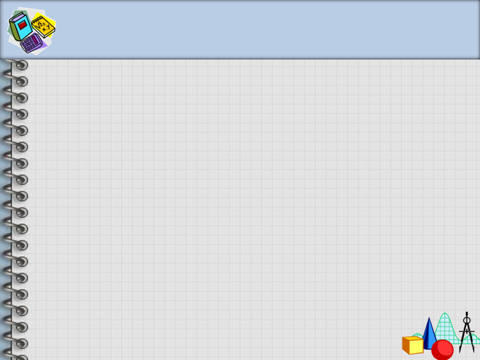 Цель и задача:
научиться письменно умножать   
     многозначные круглые числа  на         числа, которые оканчиваются нулями.

совершенствовать умение решать задачи с величинами «скорость», «время», «расстояние».
13
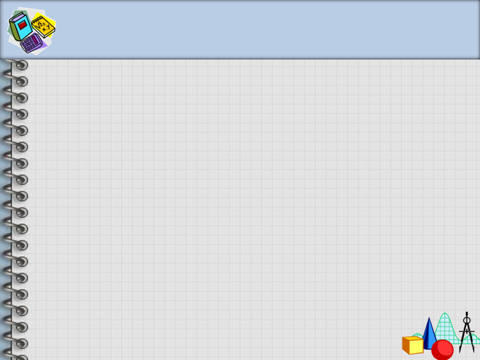 Работа в тетради
2 февраля.
Классная работа
28, 370, 75, 96, 1000. 250, 9, 400, 12,760, 

Письменное умножение двух чисел,    
                           оканчивающихся нулями
14
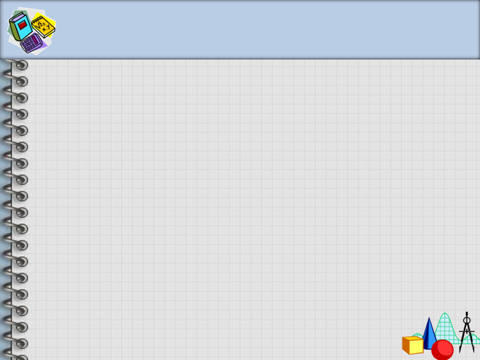 Вывод:
Записываем первый множитель.
2.  Второй множитель записываем, так чтобы нули оставались в стороне.
3.  Умножаем многозначное число 
     на число, не обращая внимание на нули.
3. К полученному результату приписываю 
     нули.
4. Читаю ответ.
15
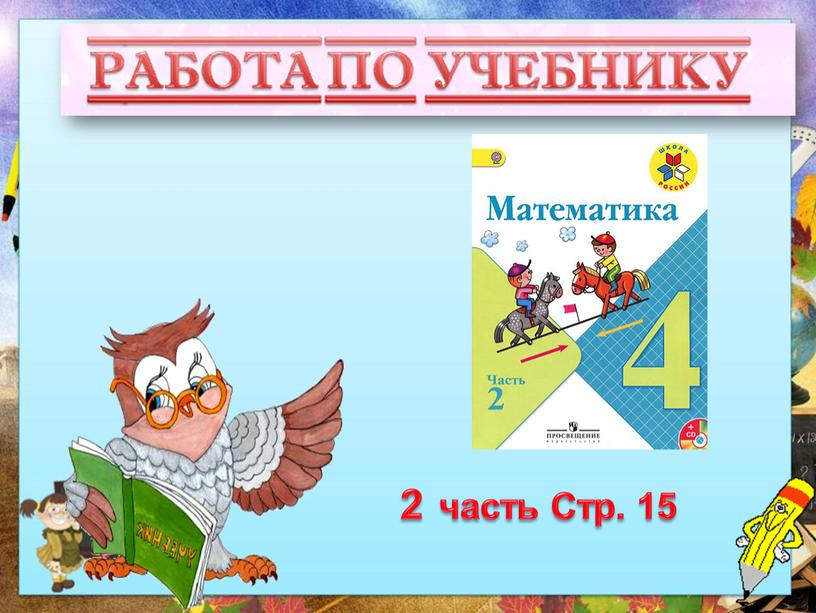 № 54
16
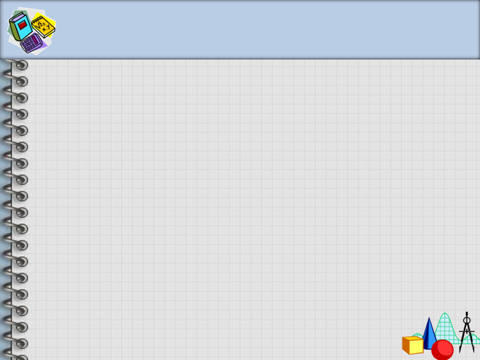 Самостоятельная работа:
120 х 50 
 850 х 20    3070 х 300  1240 х 400
= 6 000
= 17 000
= 921 000
= 496 000
17
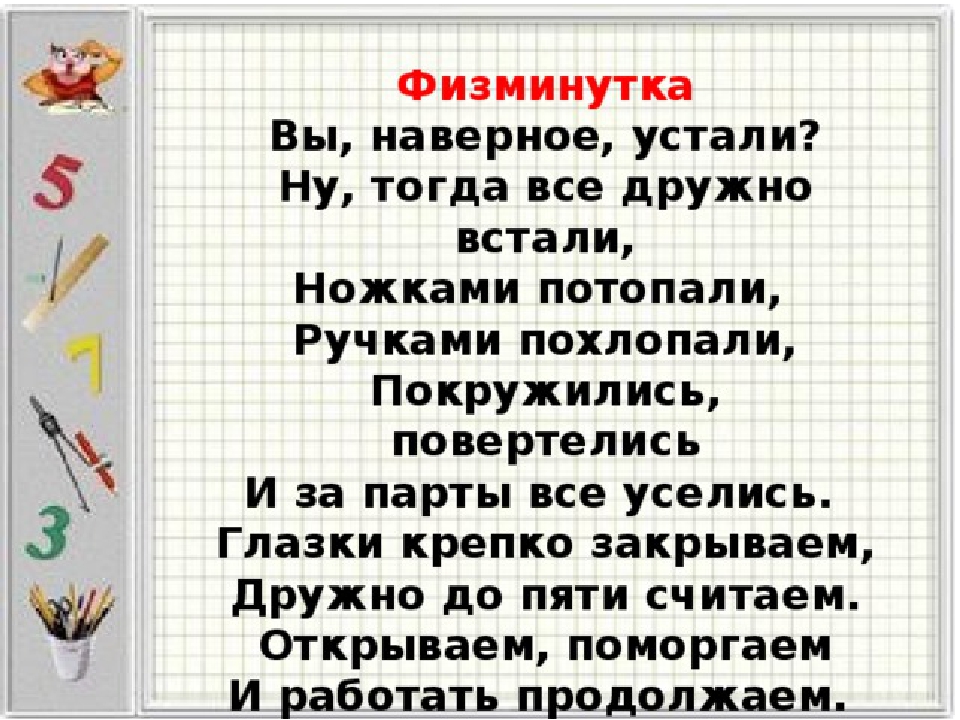 18
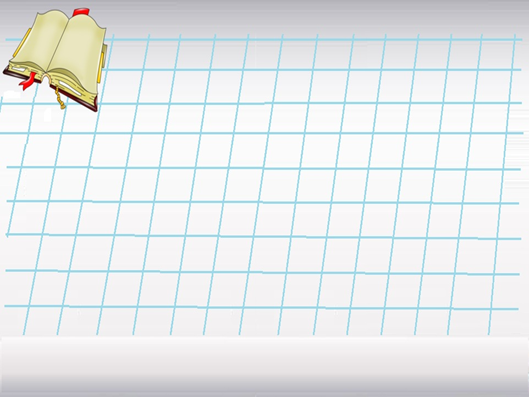 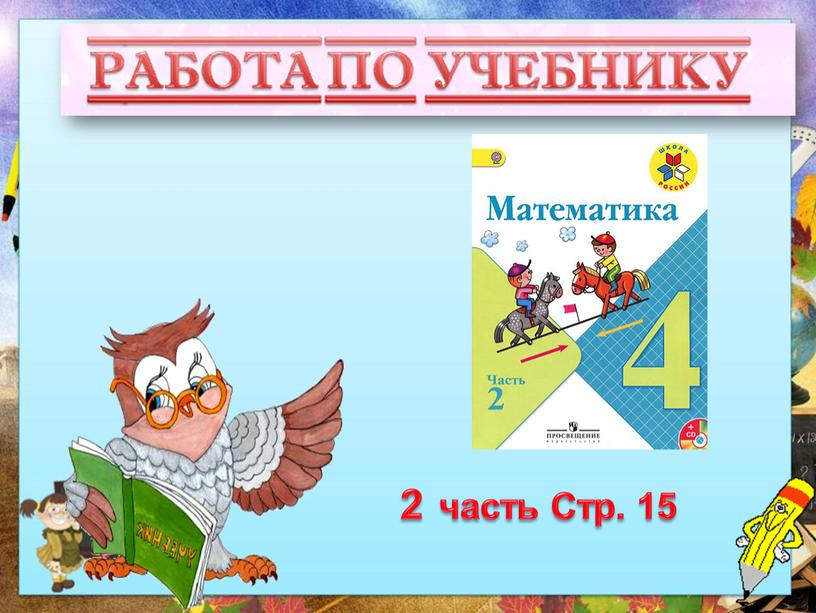 Проверь:
№ 56
19
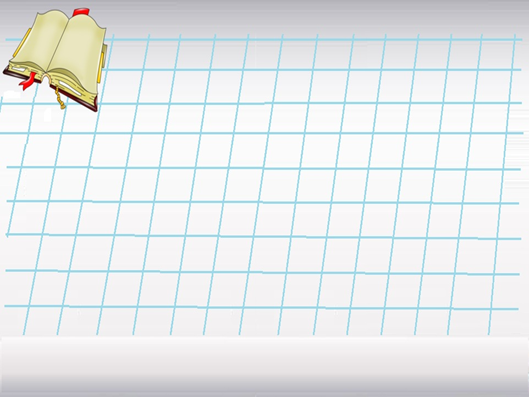 Работа в парах (дополнительно)
1ряд  250 ∙ 200 ─ 7020 : 4 =

 2ряд 160 ∙ 500 ─ 17 412 : 3 =

 3ряд  450 ∙ 30 ─ 5607 : 7 =
48 245
74 196
12 699
20
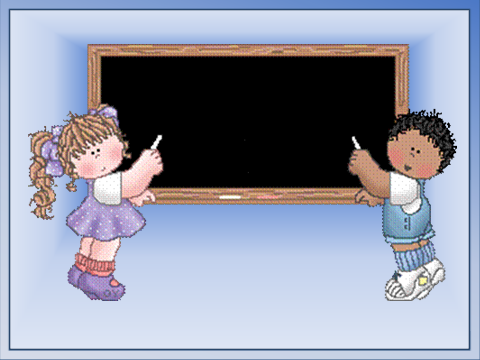 Спасибо 
за урок!
Д/З стр. 15, № 60, ?
21